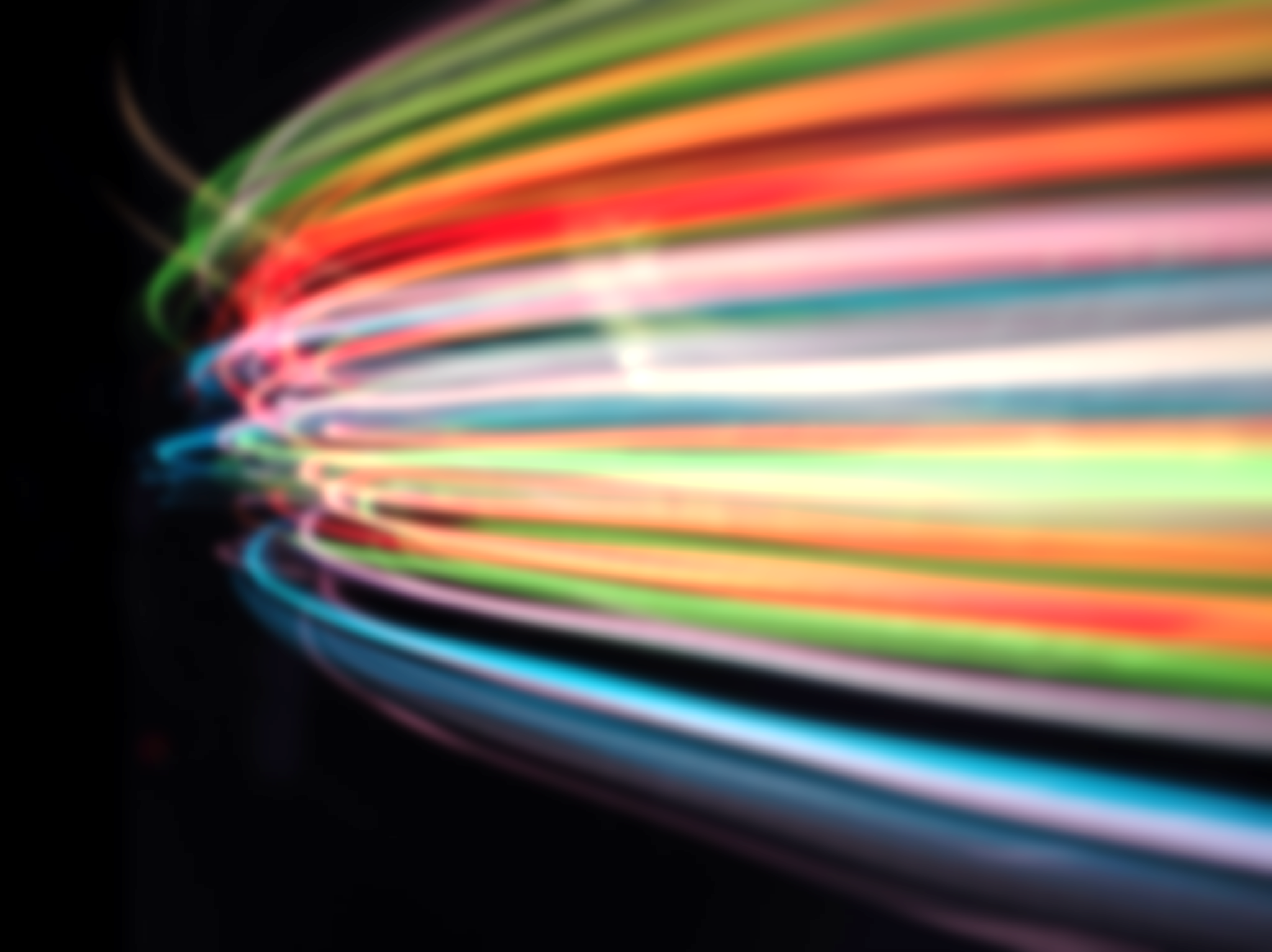 English
Children in Year 5 will continue to develop their spelling, punctuation and grammar by deepening their understanding of relative clauses, using brackets, modal verbs and apostrophes. This term we will also focus on the classic fictional tale of the “Snow Queen” by Scandinavian-born author, Hans Christian Anderson and will be exploring structure,plot,figurative language and facts and opinions. Our Poetry focus this half term will be about War and the symbolism of poppies. We will be discussing the works’ of poets such as John McCrae and Moina Michael and evaluating their use of language and imagery within their work.
Science
Our science topic this term will be focusing on Forces. The children will develop their knowledge of gravity, friction, aero/hydrodynamics and scientific discovery. Each child will develop their scientific thinking by taking part in experiments and recording their findings using appropriate scientific vocabulary.
P.E
This term the children in Year 5 will continue their PE lessons with Mr Smith and Mr Hall. Our focus this term will be Dance and we will be creating a routine from the stage show Matilda.
Computing
This term our focus will be on 3-D Modelling. Children will be able to design and create a 3-D model using computer software to aid them in their discovery and planning. Children’s focus this term will be on designing a product to serve a specific focus.
French and Music
In French there will be a continual focus on speaking, listening and conversation skills. Music will focus on developing the understanding of the history of music through time with focus on composers and their eras.
Fascinating Forces and Spectacular Scandinavia
Year 5 Autumn 2 Term 2024
Geography
Our focus this half term will be Scandinavia. We will be researching each country within the umbrella of Scandinavia. Children will be researching location, climate, culture, population and much more. In addition to class teaching, the children will conduct their own research in school using Textbooks and Chromebooks, which will help them record important information and promote independent research skills.
Maths
This term our main focuses will be on, multiplication, division and fractions. We will continue to develop our multiplication and division skills by completing Rockstars times table challenges three times a week. To maintain our prior knowledge of topics covered in Maths, we will complete Daily Mental Maths challenges.
DT
To link in with our science topic, we will be looking at building, constructing and designing pulleys and gears to show how different forces impact the movement and practicality of them.
R.E 
Incarnation will be the focus for Year 5 this term. The children will be researching and reading Bible passages from the old testament to understand “Why was Jesus the Messiah?” and “What evidence do Christians have to say whether Jesus was the Messiah?”